Friedrich-Alexander-Universität Erlangen-Nürnberg
CRIS2016 – St. Andrews
Introducing CRIS at FAU
FAU - one of the TOP 10 German Research Universities
More than 40,000 students
5 faculties (incl. Faculty of Engineering and university hospital)
23 departments
25 clinics
661 professorships
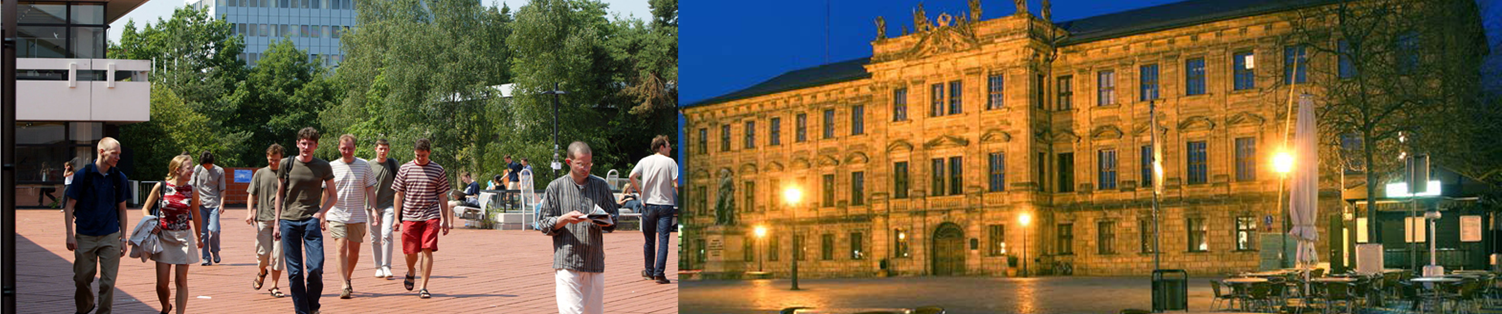 FAU - one of the TOP 10 German Research Universities
More than 3,000 members of academic staff
More than 2,000 employees in administration
More than 240 degree programs, among them
76 Bachelor’s degree programs and
87 Master’s degree programs
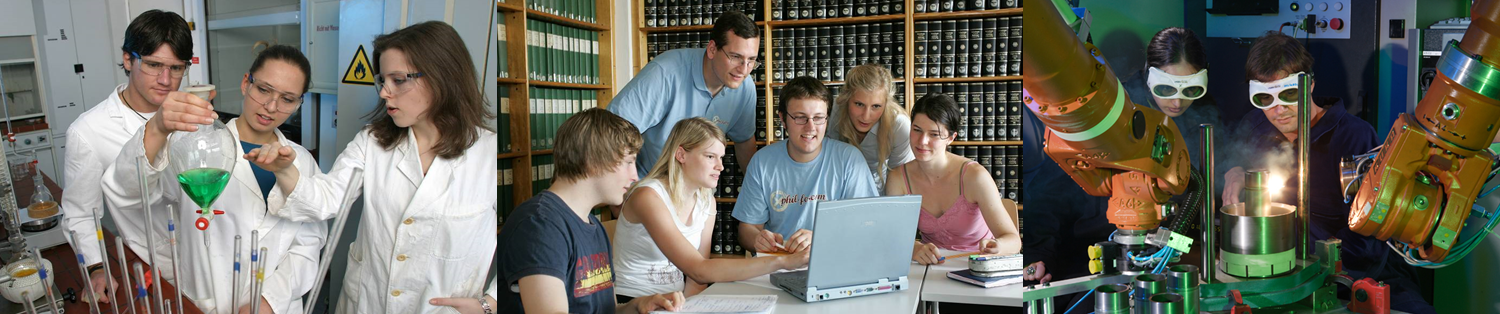 Our Major Research Areas
FAU CRIS Timeline
Config
Purchase of Converis 4
Upgrade to Converis 5
Addition of further entities
Data model specification
Rollout of Publication module
Test users
Live
Live users (20-80 logins/day)
FAU CRIS Map
Reports
WoS, Scopus, Orcid, etc.
File import (BibTeX, etc.)
Viva (HR)
Websites
FAU CRIS
IdM
(Identity management)
fau.org (structure)
Research Portal
Manual entry
HIS FSV (finance)
Challenges for FAU CRIS
Challenges for FAU CRIS
Structural differences within FAU
Five faculties with different research culture
Organisational independence
Widely varying IT systems and structures
Challenges for FAU CRIS
Structural differences within FAU
Resistance to changing processes
Current processes in the faculties range from minimal to intricate
Many central processes are still „paper-based“
Higher workload for initial entry of „historical data“
[Speaker Notes: 3. Bessere Formulierung, die Übergang von alt zu neu betont]
Challenges for FAU CRIS
Structural differences within FAU
Changing processes
Fairness in reporting
Taking into account different research cultures
Refrain from purely quantitative evaluation
Incentives to use FAU CRIS
Incentives to use FAU CRIS
High reusability of entered data
Data only entered once per publication
Reports usable by central administration and researchers
One publication can be linked to numerous entities (e.g. projects)
Incentives to use FAU CRIS
High reusability of entered data
Improved visibility
Central Research Portal
Plugins for Websites (available for researchers, organisations, projects, etc.)
Compromise: Allow entry of data not important to the administration
Incentives to use FAU CRIS
High reusability of entered data
Improved visibility
Workload reduction
Central Administration can generate reports
No additional requests for projects, polls, etc.
Website research content doesn‘t need to be administered manually
Incentives to use FAU CRIS
High reusability of entered data
Improved visibility
Workload reduction
Active support
Training and online documentation available
Ticket system for questions and support
Dedicated support with two full-time staff
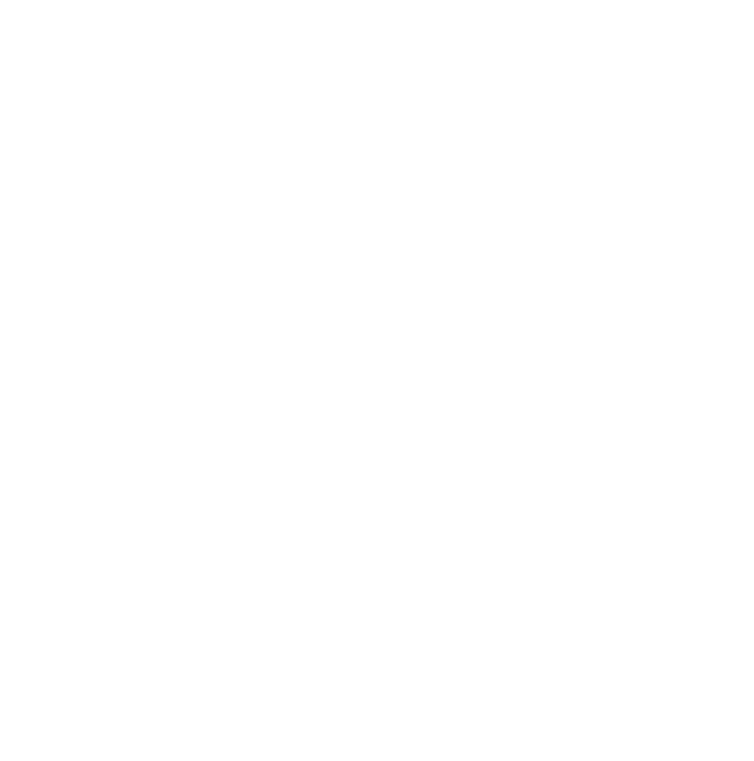 Thank youfor your attention